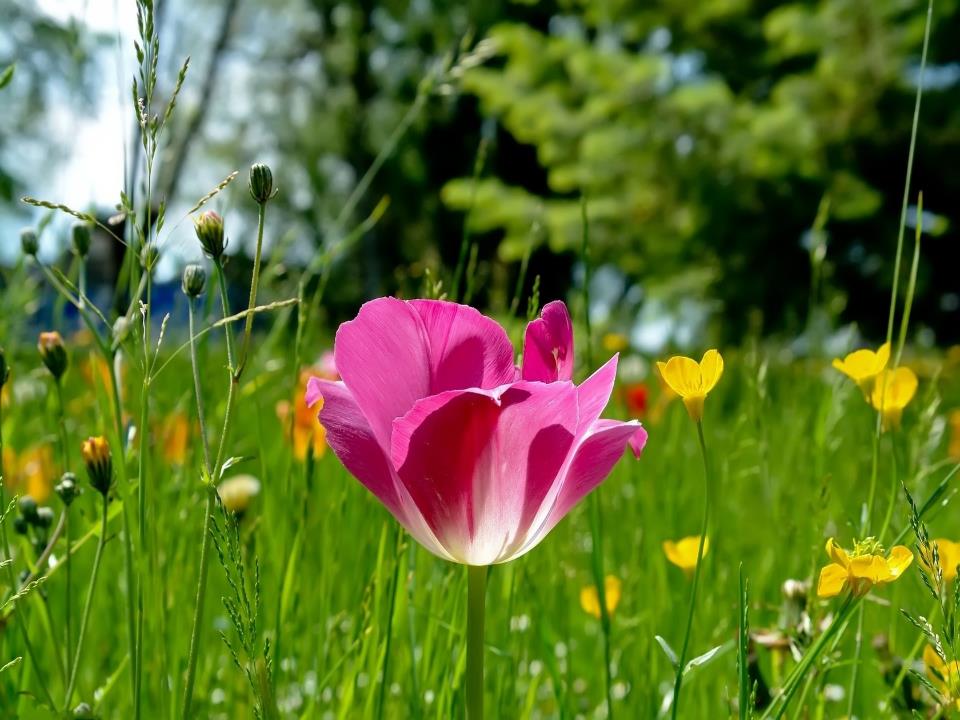 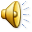 Я- учитель здоровья
В работе каждого учителя есть важная миссия- СОХРАНИТЬ ЗДОРОВЬЕ И НАУЧИТЬ РЕБЕНКА БЫТЬ ЗДОРОВЫМ
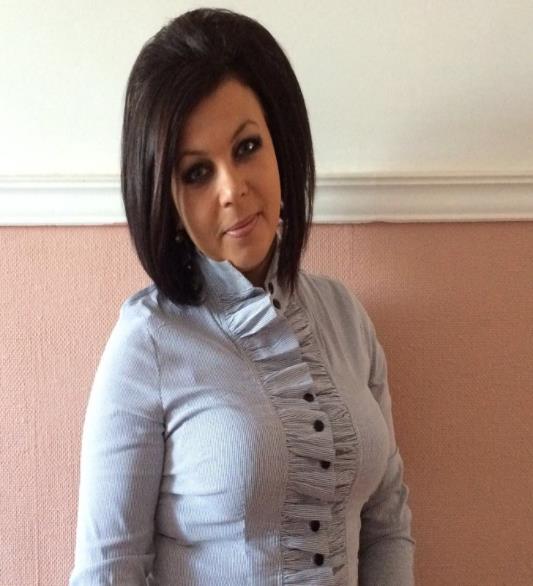 Михайленко Марина Анатольевна
учитель физической культуры
 МБОУ СОШ№18 г. Апшеронск
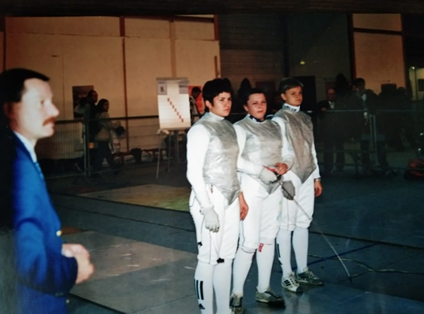 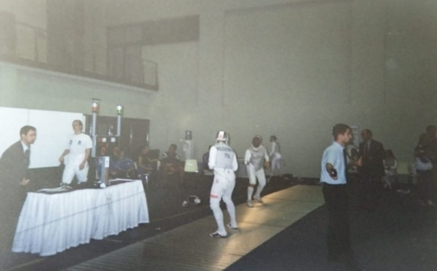 Subtitle here
За последние годы уровень здоровья подрастающего поколения  резко снизился
Что же такое мой урок физкультуры?
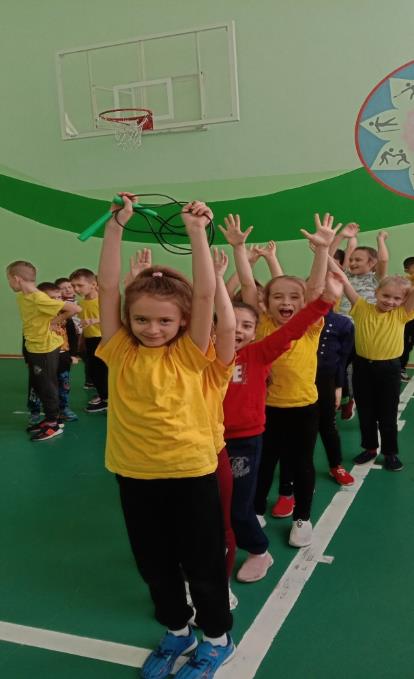 Здоровьесберегающие технологии
Использование нетрадиционного оборудования
Соревновательно-
игровые уроки
Мои уроки -
многогранное средство активизации деятельности и подключения эмоций:
Использование
карточек - заданий
Электронное
тестирование
мультимедиа
4
1
Чередование умственной и физической нагрузки
2
3
5
Здоровьесберегающие технологии
Чередование видов деятельности
Дозировка заданий
Индивидуальный подход к каждому ребенку
Занятия на свежем воздухе
Техника безопасности
 при занятиях
 физической культурой
Использование во время урочной и домашней деятельности конспектов
Ведение дневника здоровья
Комплекс упражнений
 для утренней зарядки
Правила игры (волейбол, 
баскетбол, футбол, 
гандбол и т.д.)
Использую музыкальную терапию. Музыку могу использовать как оформление фона урока физической культуры и как сопровождение отдельных его моментов.
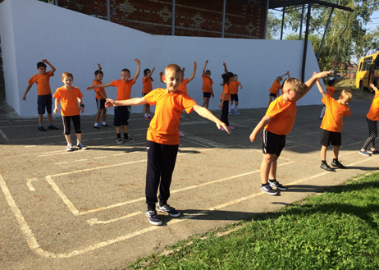 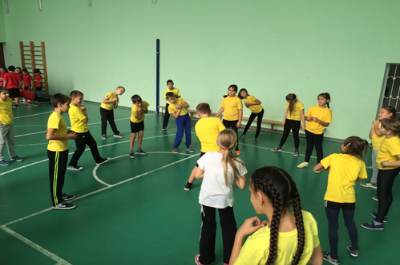 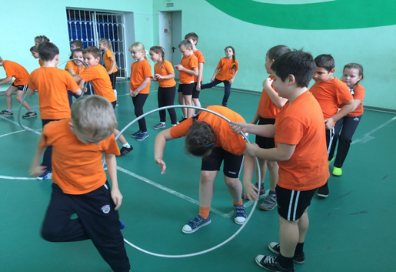 Релаксация- не просто расслабление, но и путь к здоровью.
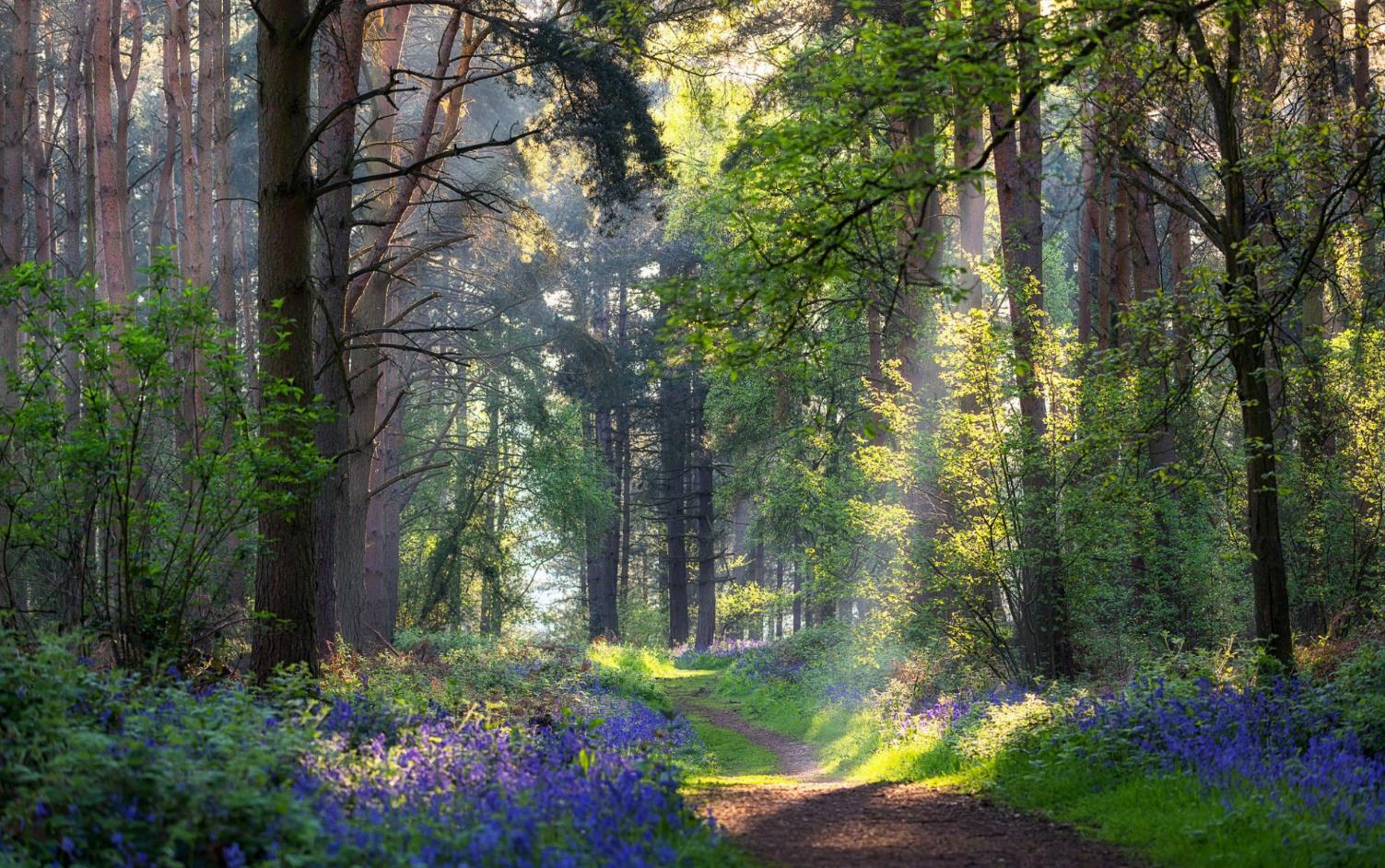 В заключении урока организовываю  саморефлексию.
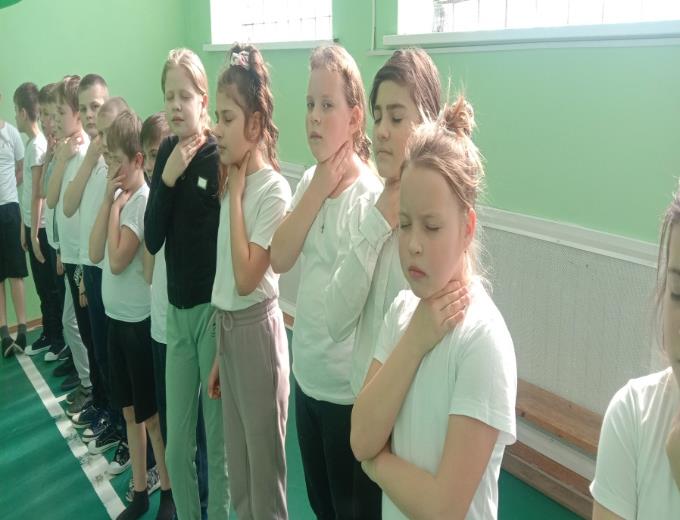 Применение здоровьесберегащих технологий на уроках, позволяет моих ученикам добиваться хороших результатов
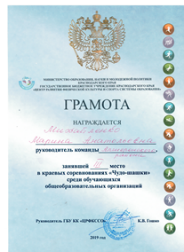 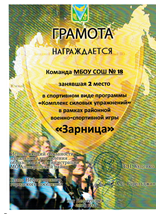 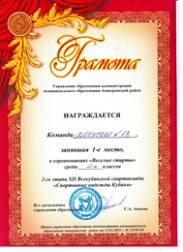 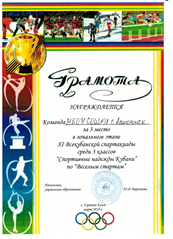 МОЯ СЕМЬЯ
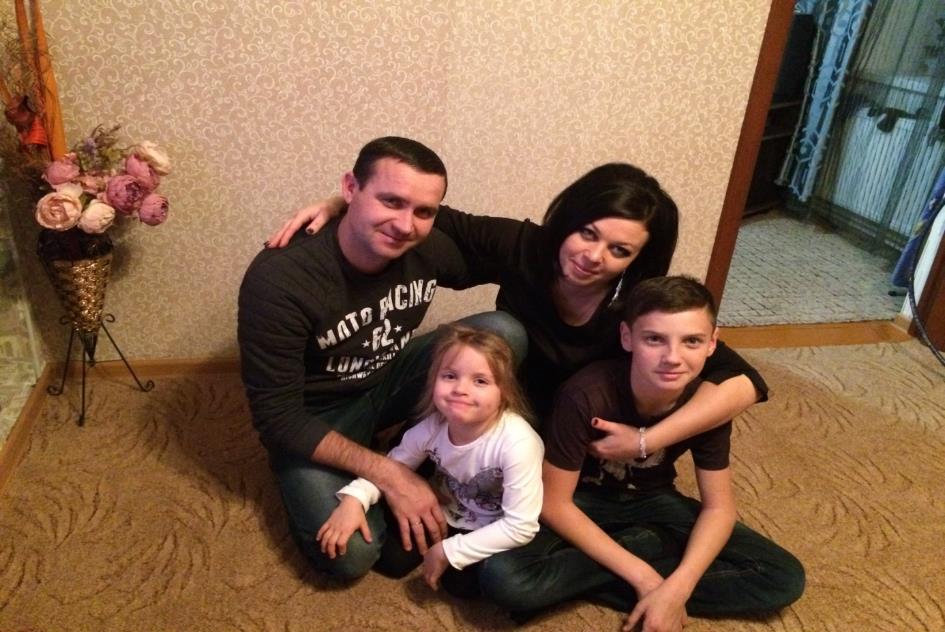 И все же  для меня урок - это не погоня за результатами, а кропотливая работа над укреплением здоровья детей.
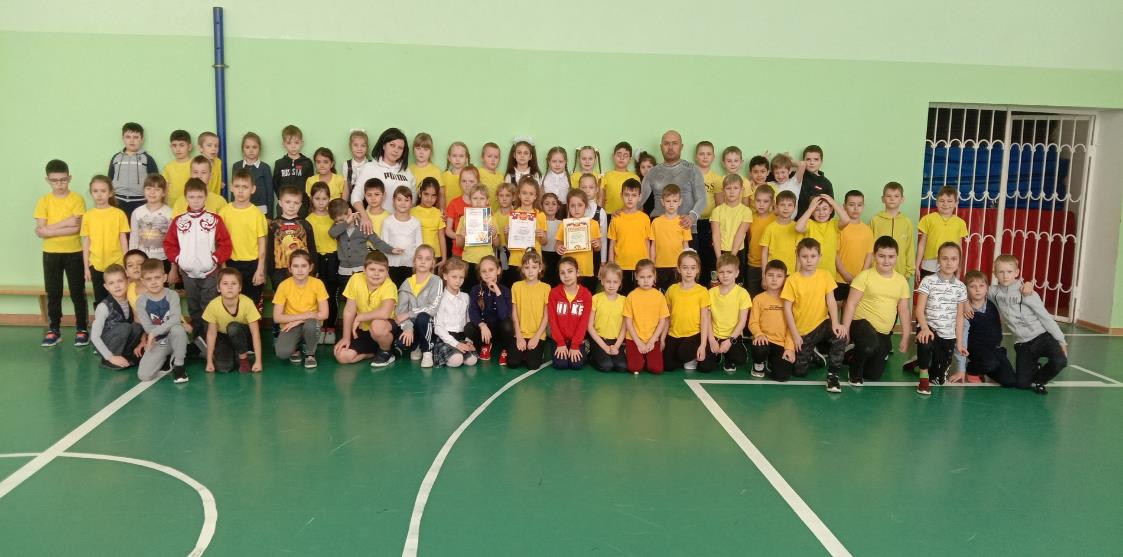 Берегите жизнь, берегите детей, ведь  «Дети –это цветы жизни!»
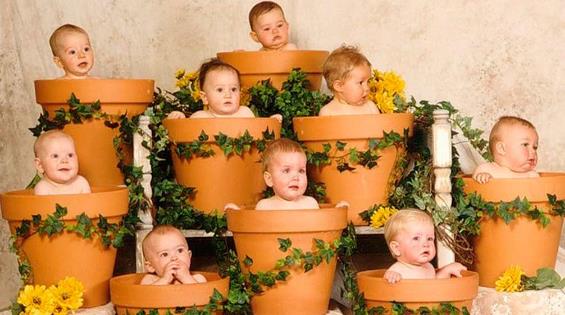 Спасибо за внимание!